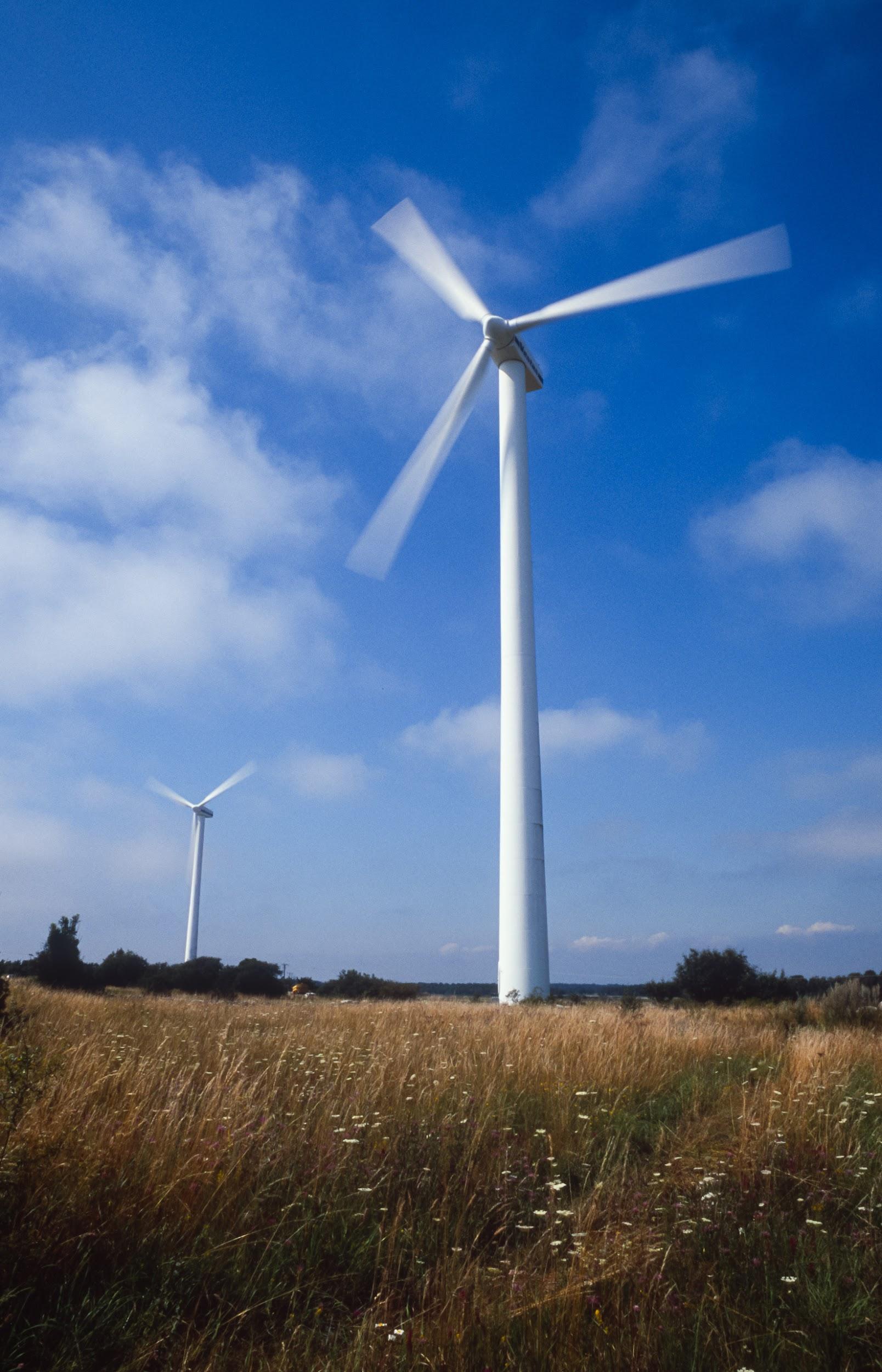 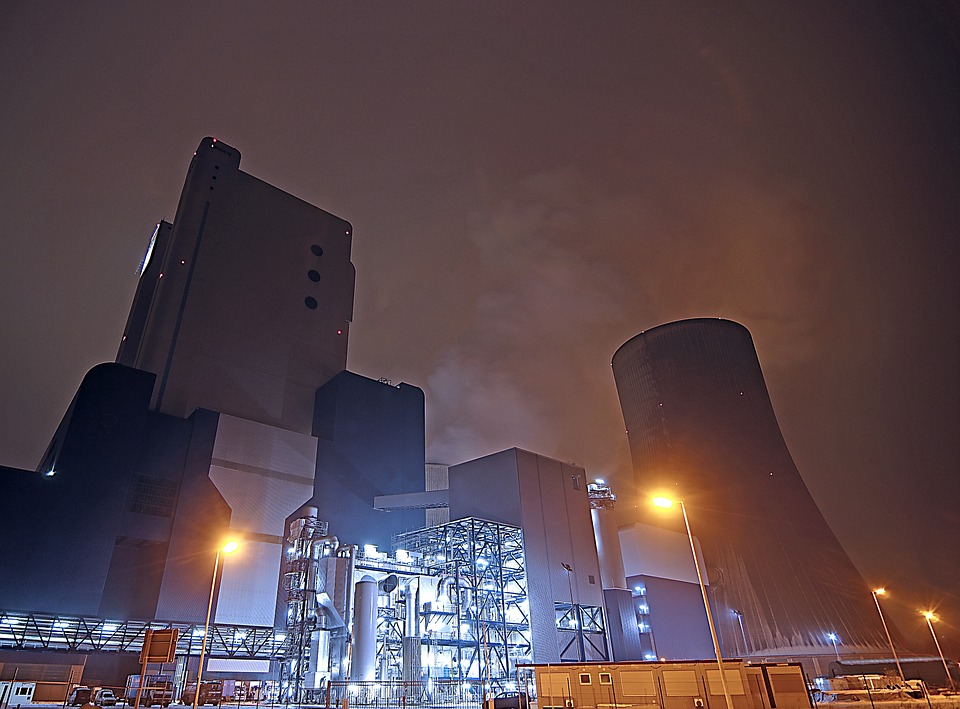 Alternative Power
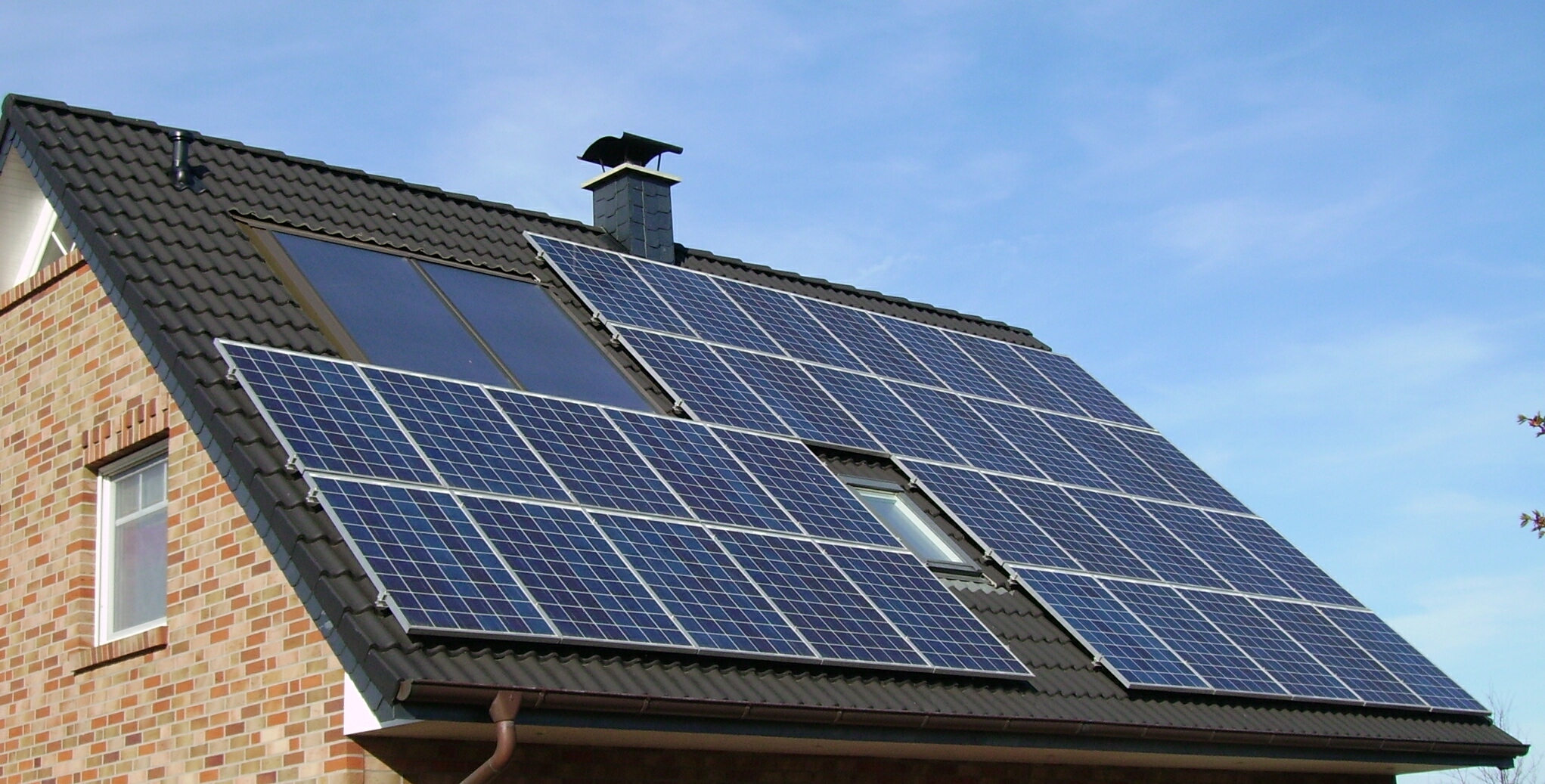 By ECO Stone
Where We Get Energy From Currently
From the 2015 US energy information administration research 
67% of energy comes from Fossil Fuel such as coal, natural gas and petroleum.
20% is Nuclear energy
Only 13% is renewable energy
Renewable Energy Sources
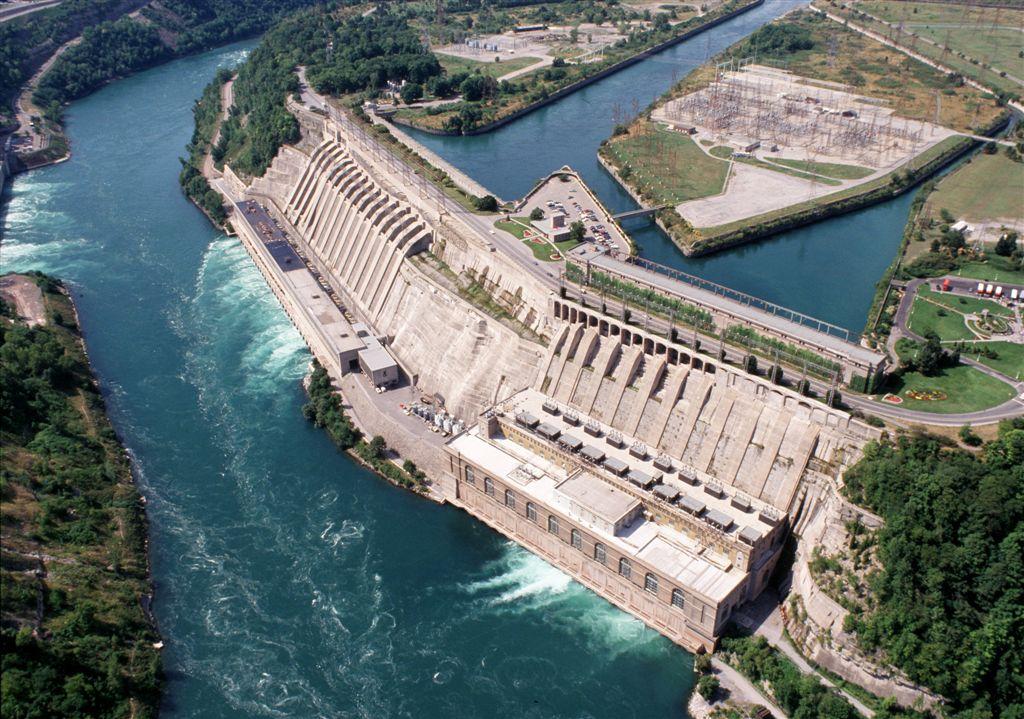 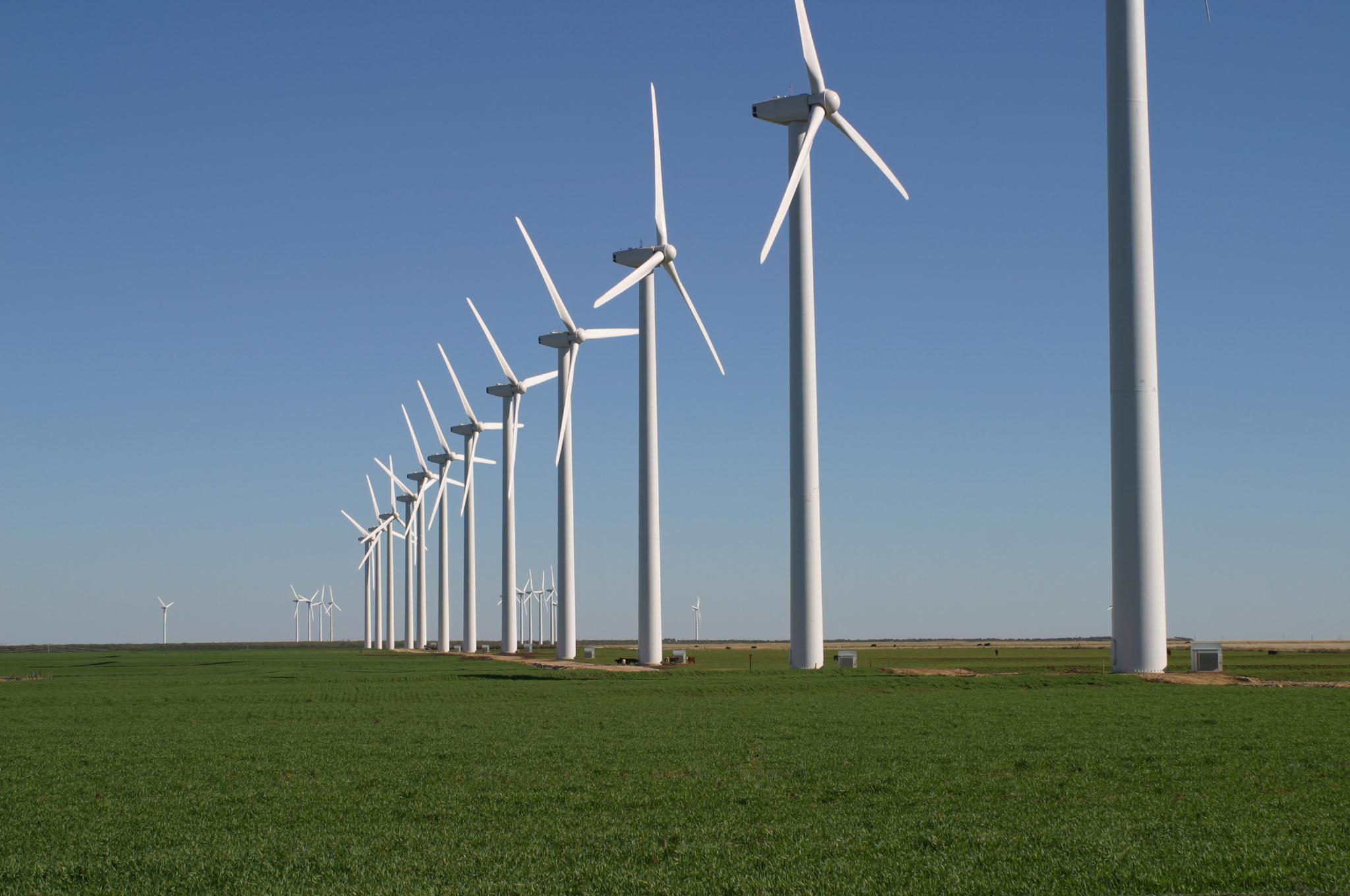 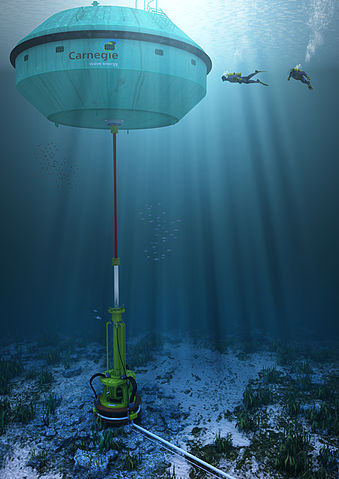 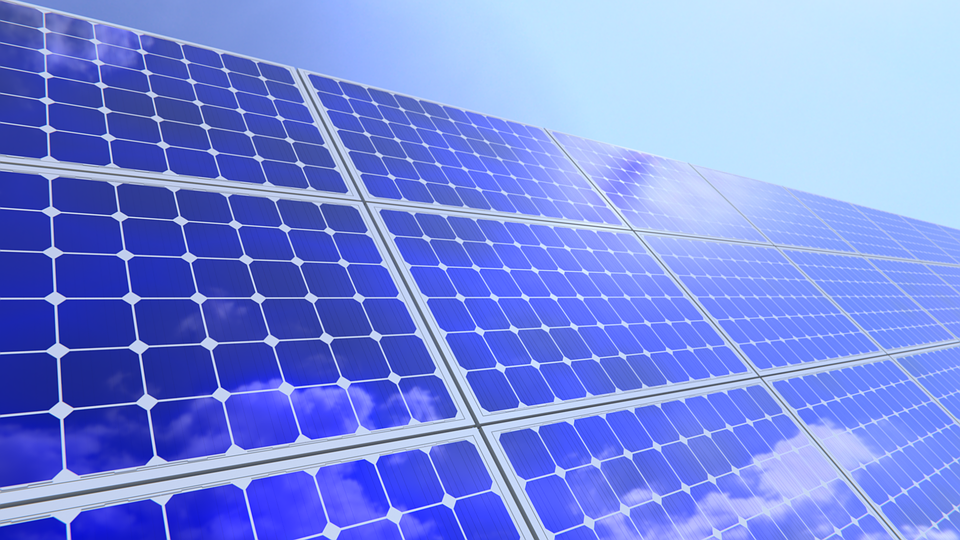 Hydroelectric Energy
Uses moving water to turn turbines that run generators.
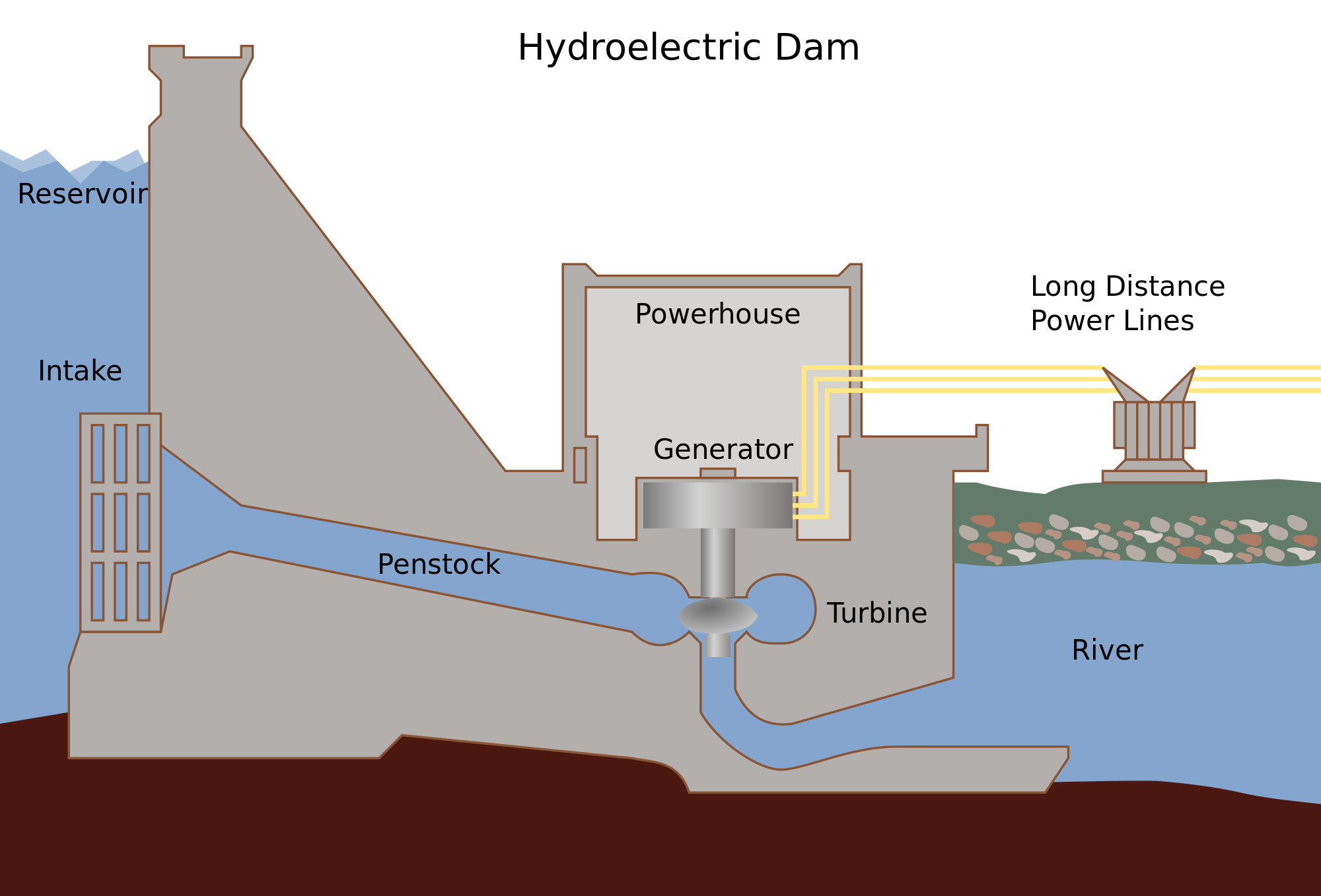 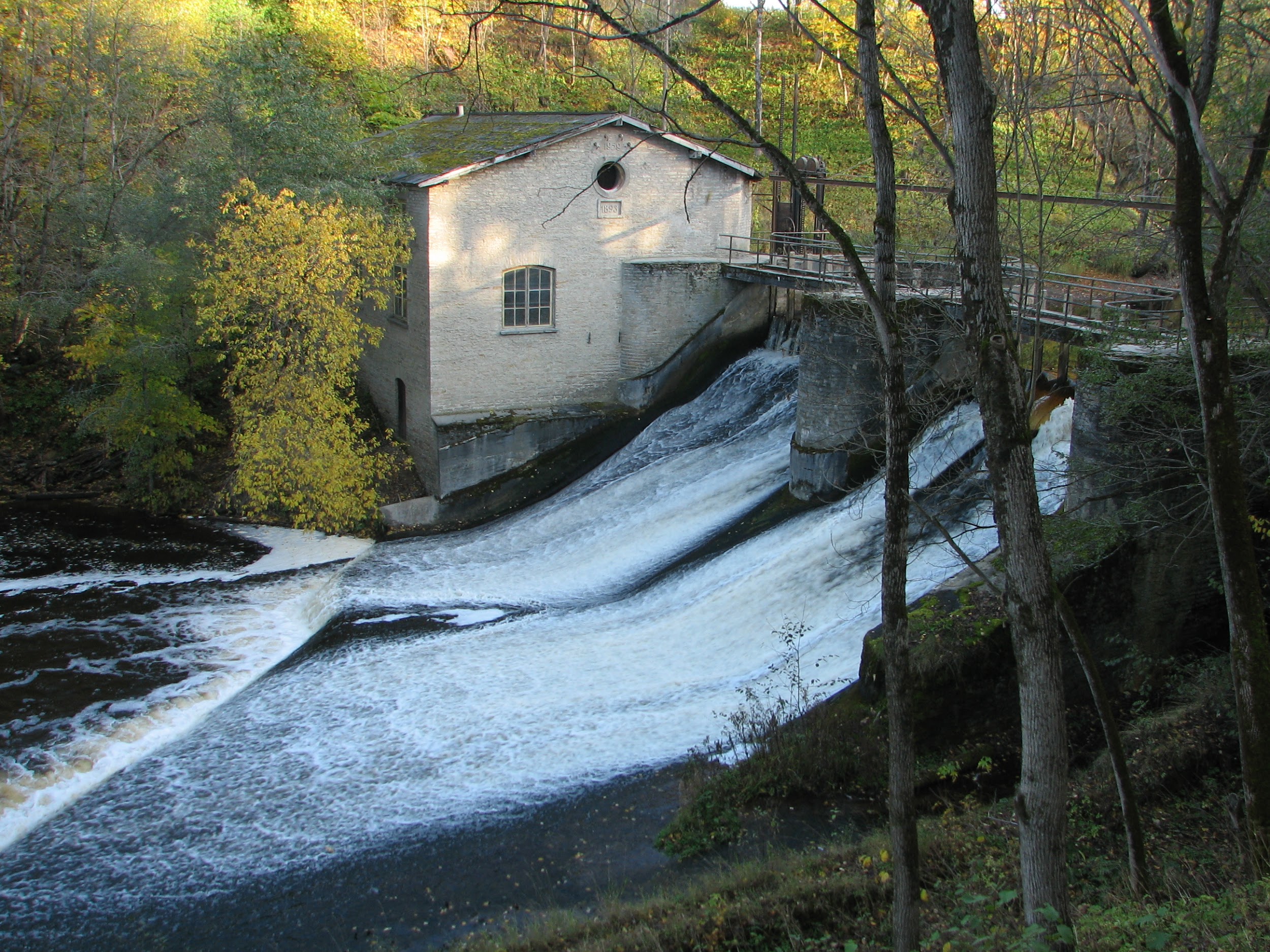 Solar Power
Harnessing the sun's energy to be converted into usable energy.
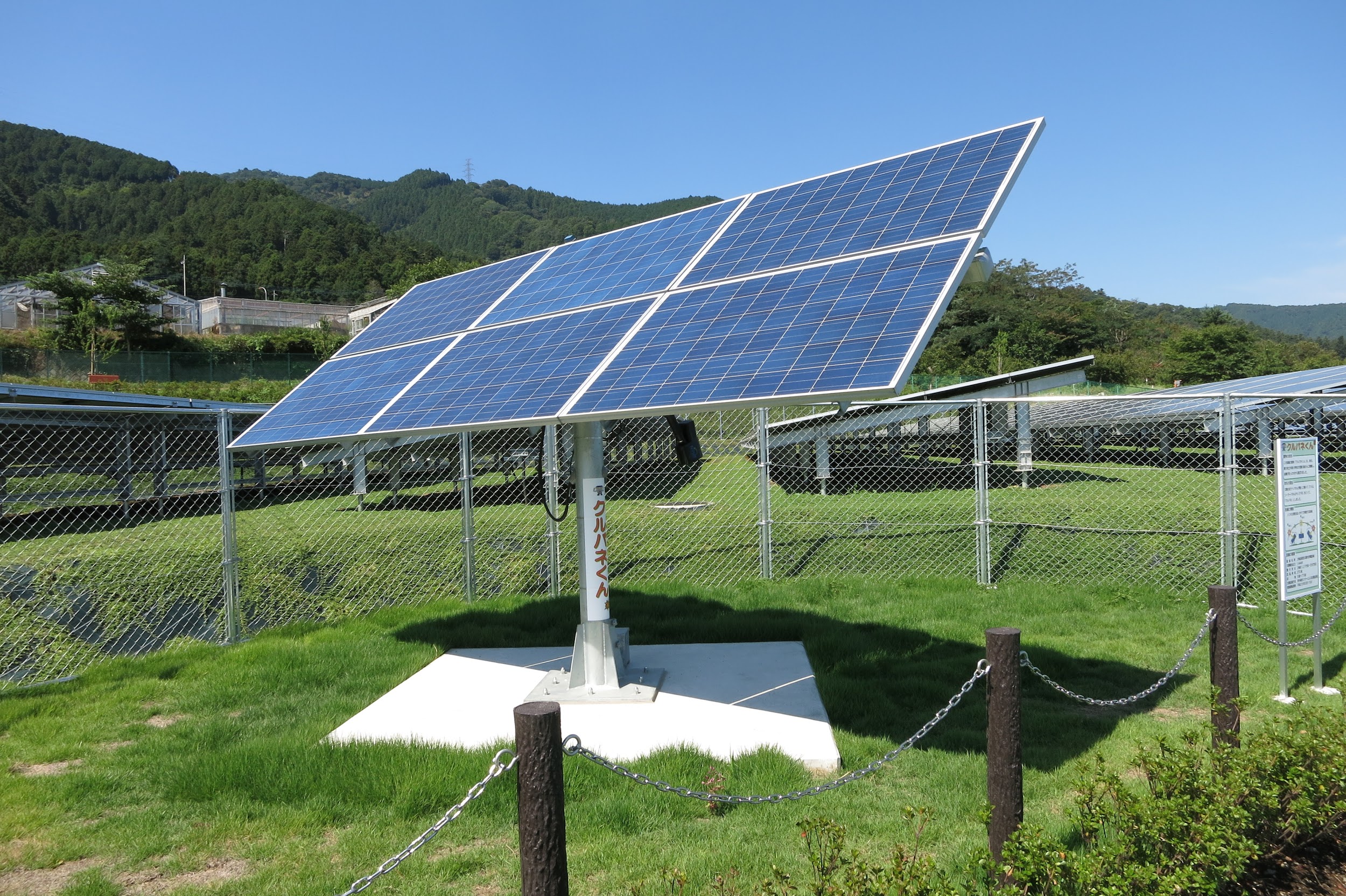 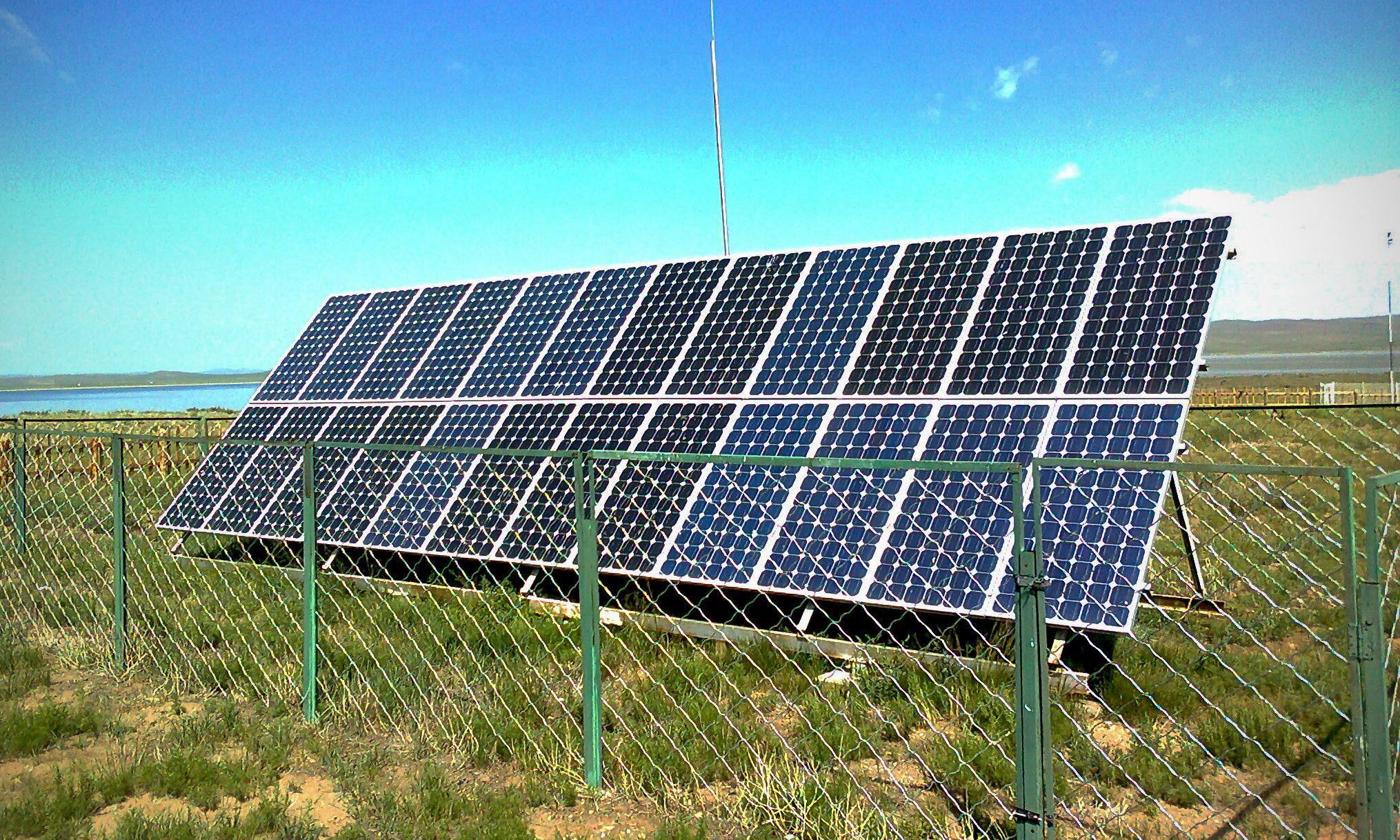 Wind Power
Wind turns turbines running generators.
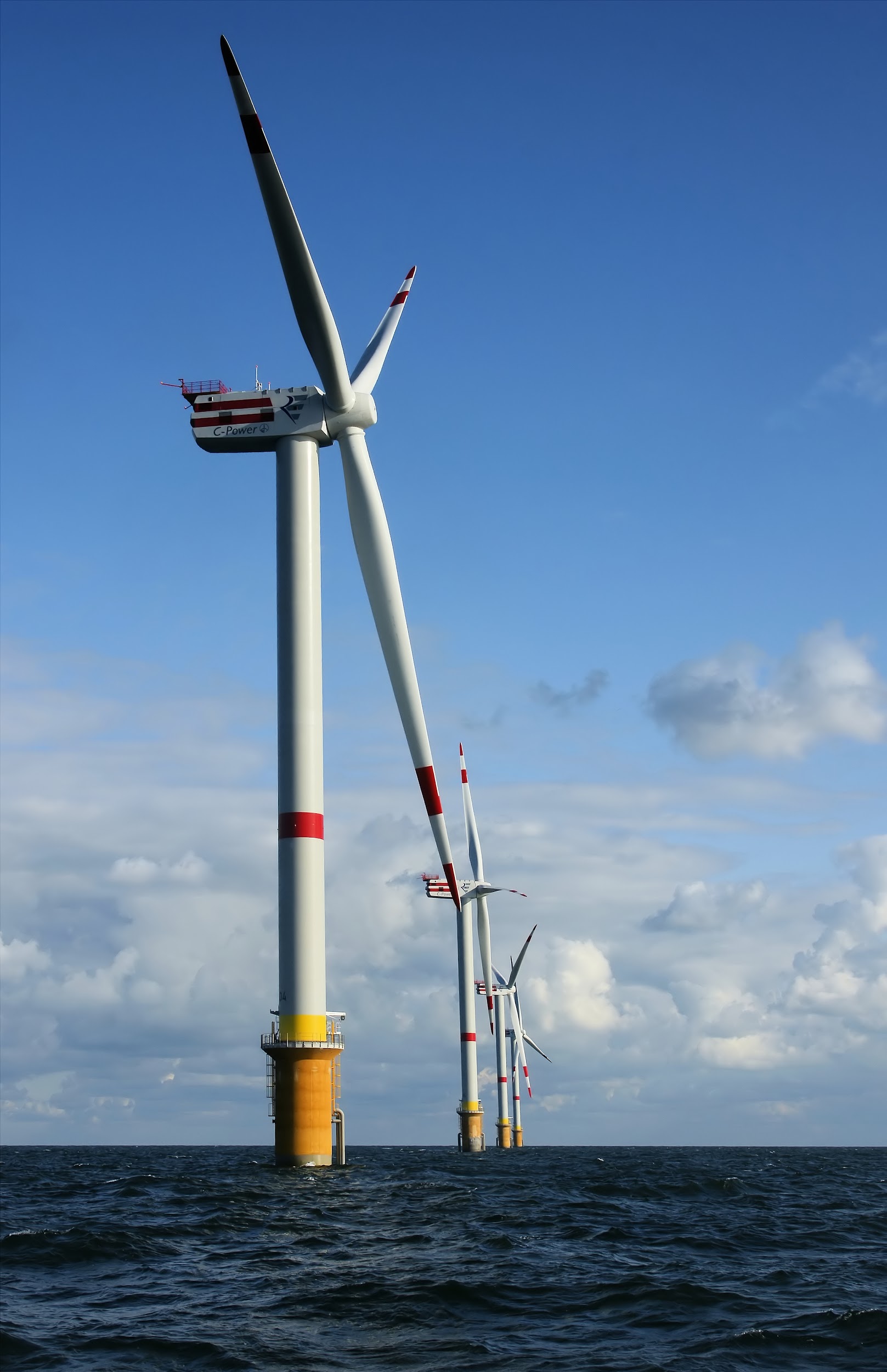 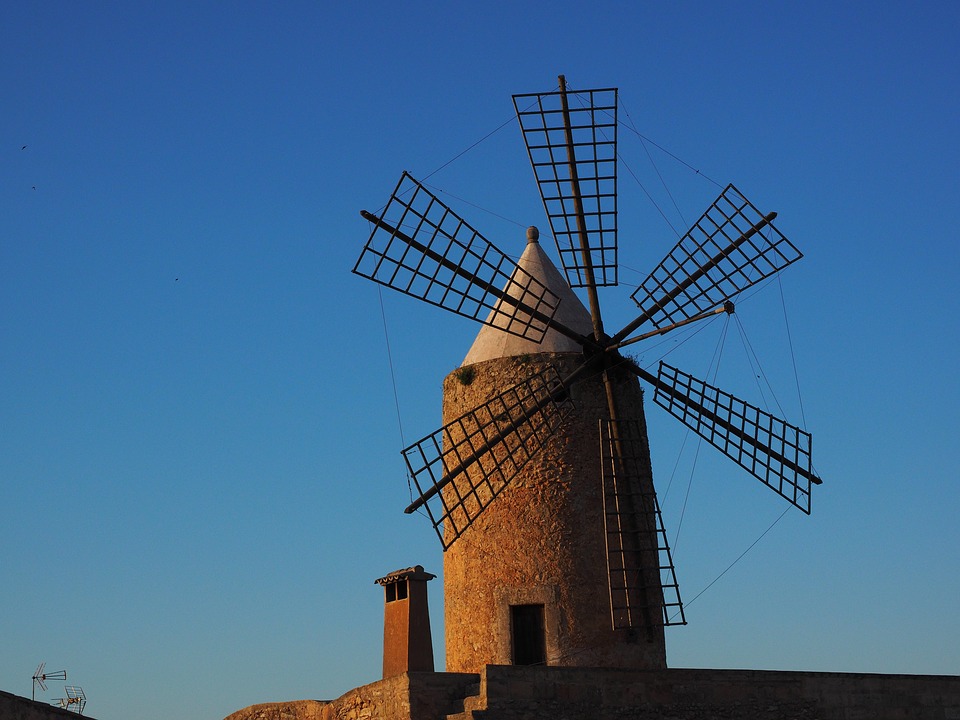 Biomass Power
Burning dead plants/animals much like fossil fuels.
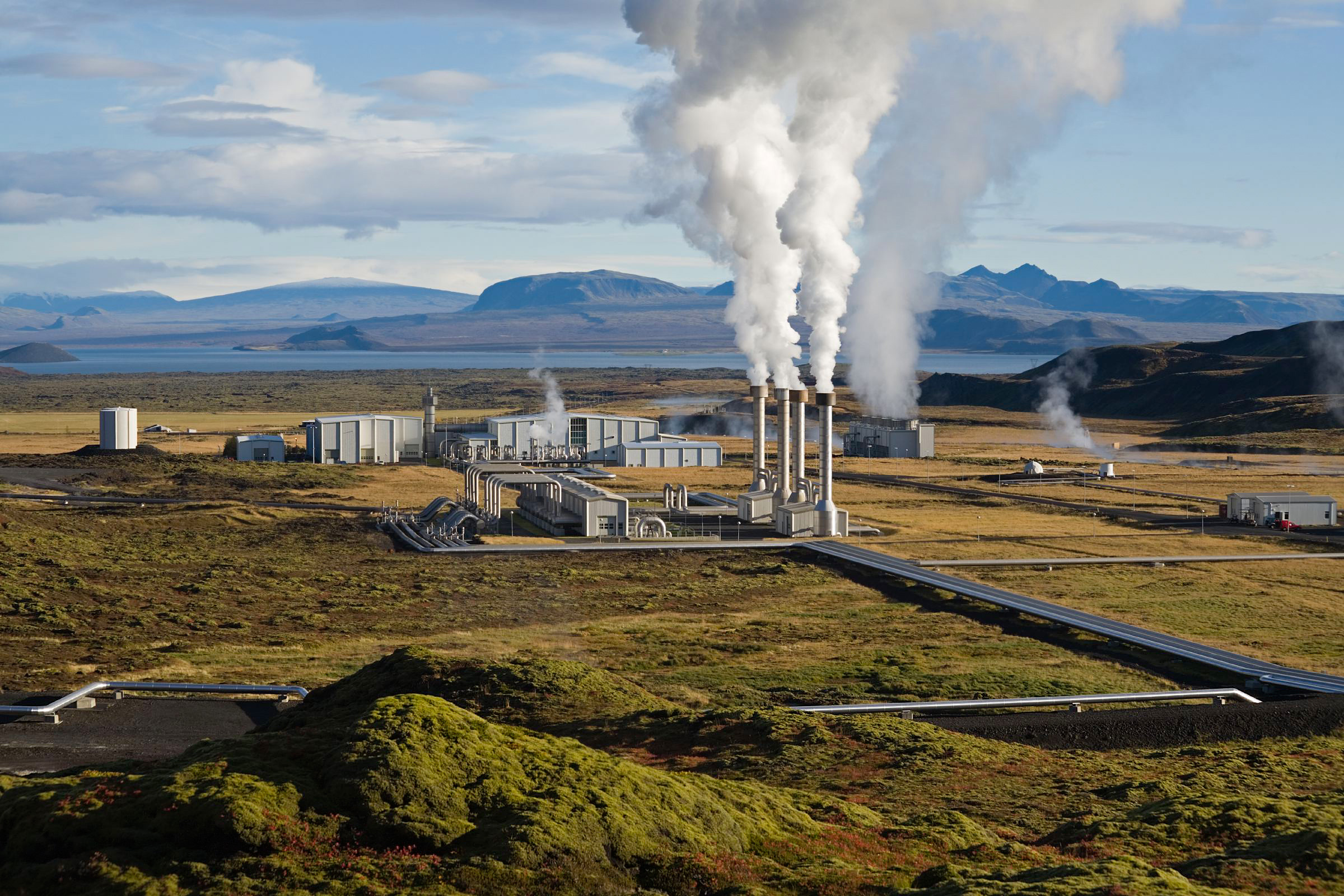 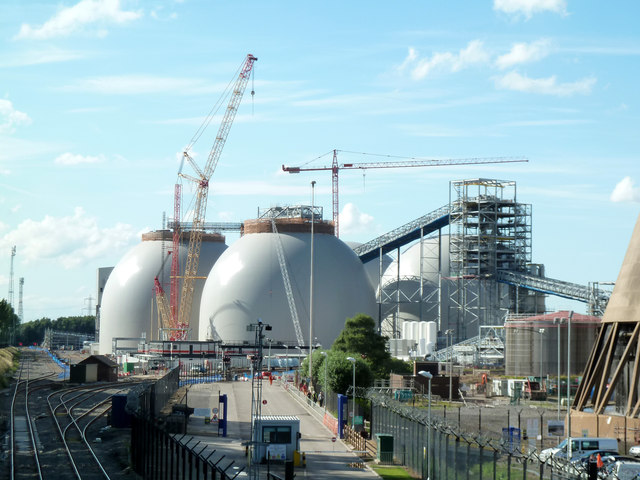 Geothermal Power
Using the heat of the earth to heat and cool a building or using the hearths heat to turn turbines.
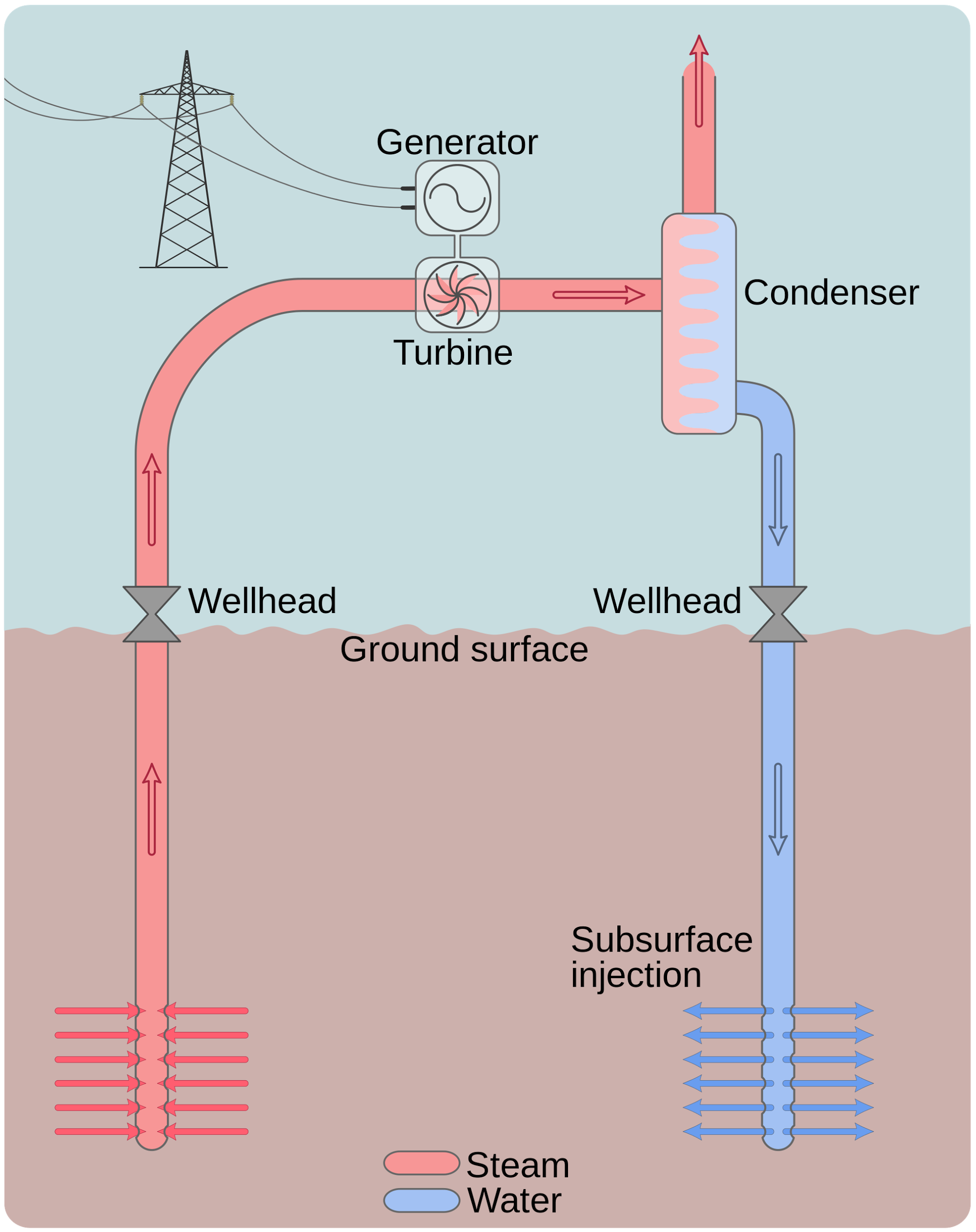 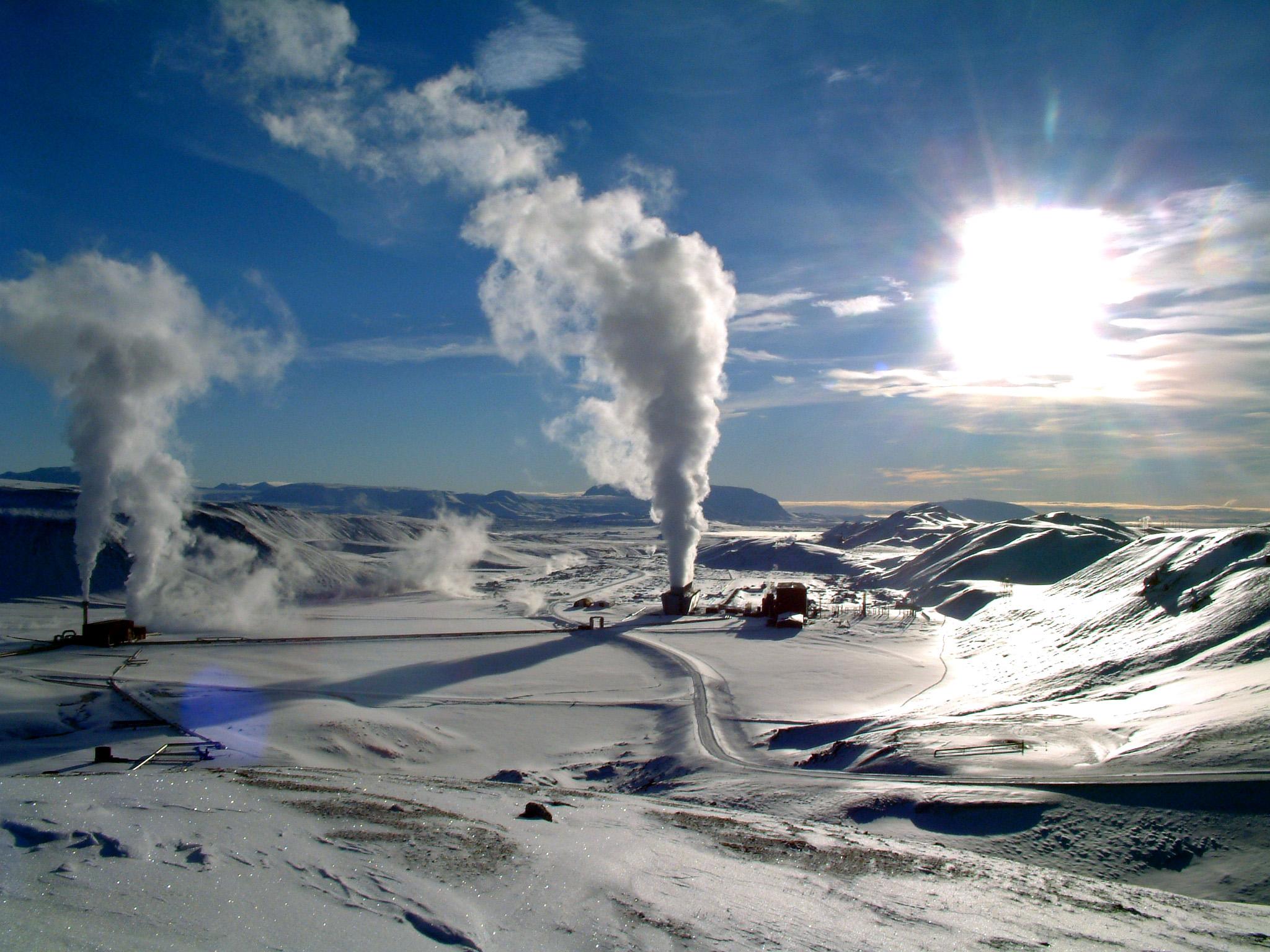 Tidal Power
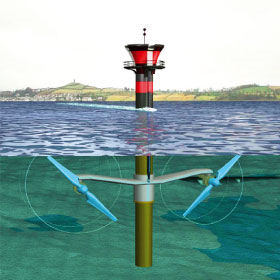 Using the tides to turn turbines.
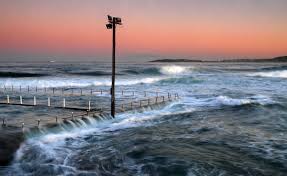 Wave Power
https://www.youtube.com/watch?v=rmub25aywYo
All of these power sources have flaws, some more than others. The best way to combat these flaws is to design a combination of the generators for specific locations. Such as a float system around an wind turbine in the ocean or solar panels and wind farms in the same area.